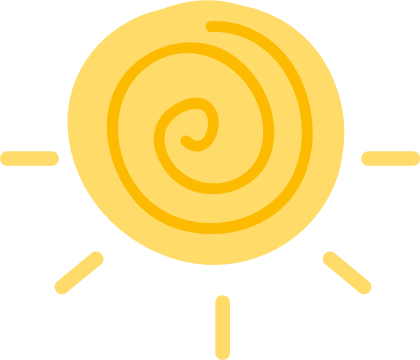 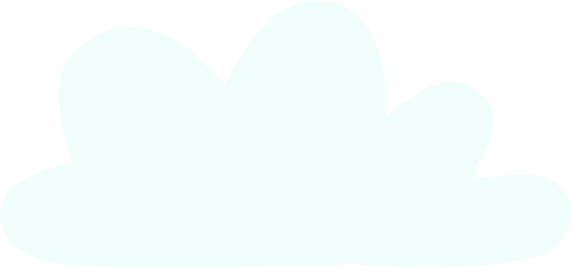 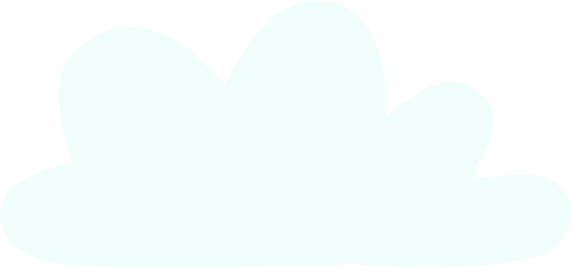 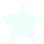 บทที่ 3
ความจำเป็นของวิจัยในชั้นเรียน
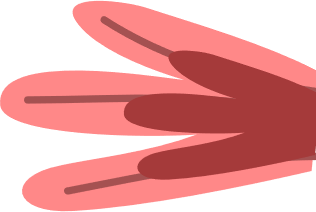 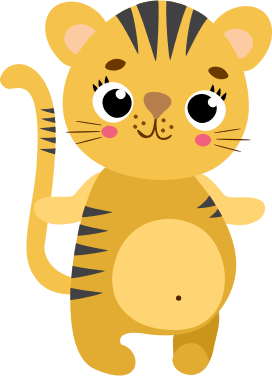 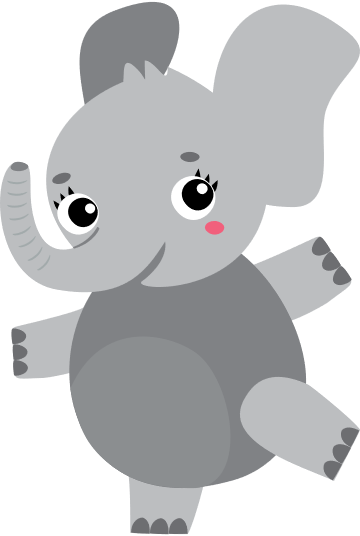 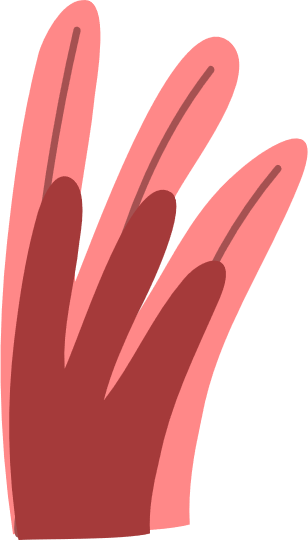 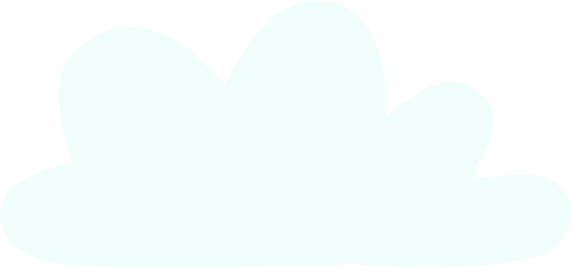 ความจำเป็นของการวิจัยในชั้นเรียน
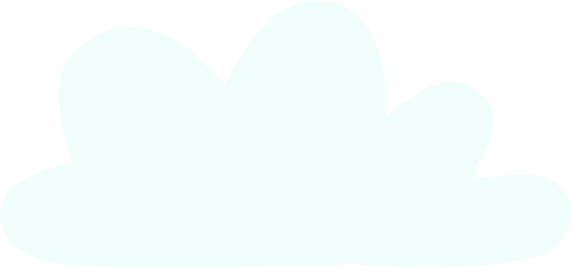 ครุรักษ์ ภิรมย์รักษ์ (2544)
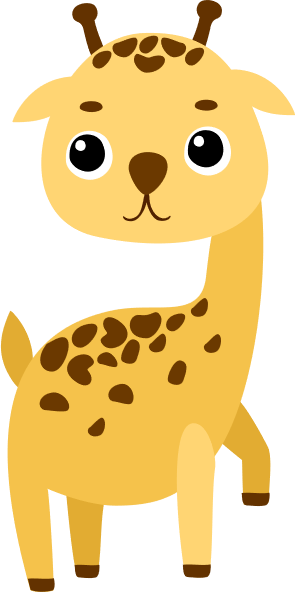 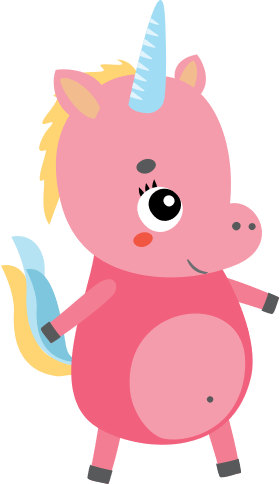 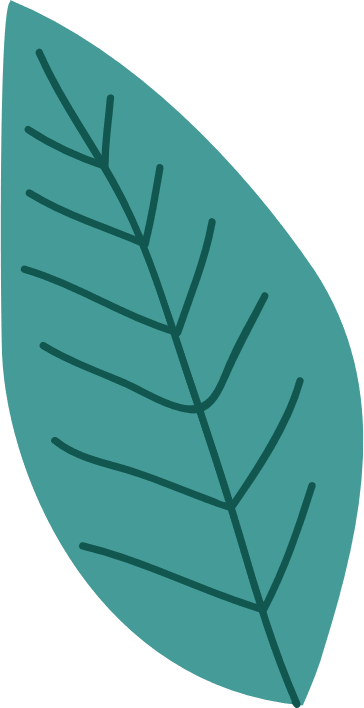 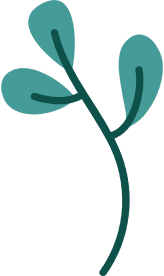 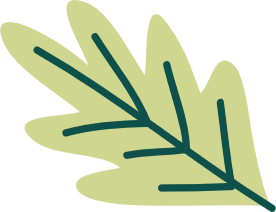 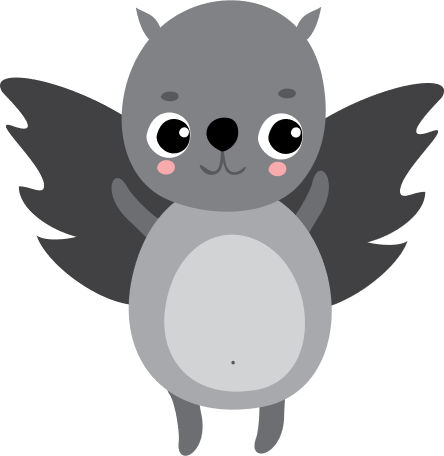 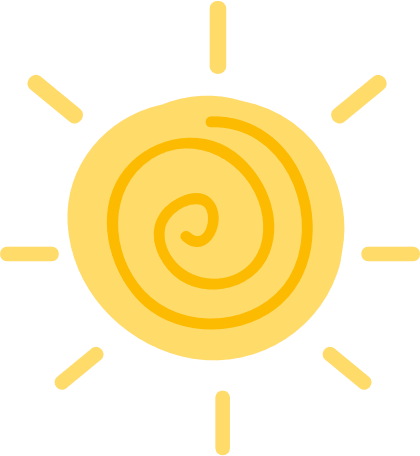 02
01
TOY | HAPPY | FUNNY |SCHOOL
TOY | HAPPY | FUNNY |SCHOOL
Nunc gravida diam a turpis dictum, id elementum enim lacinia.
Nunc gravida diam a turpis dictum, id elementum enim lacinia.
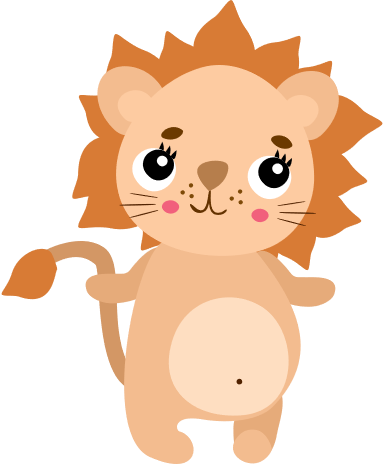 04
03
TOY | HAPPY | FUNNY |SCHOOL
TOY | HAPPY | FUNNY |SCHOOL
Nunc gravida diam a turpis dictum, id elementum enim lacinia.
Nunc gravida diam a turpis dictum, id elementum enim lacinia.
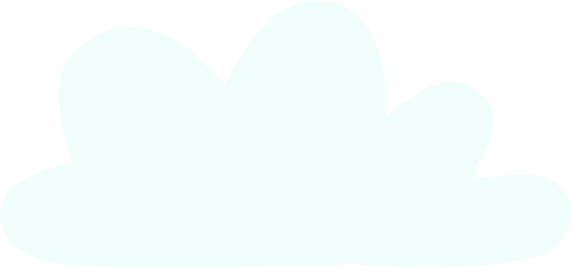 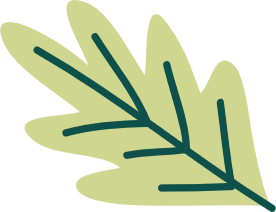 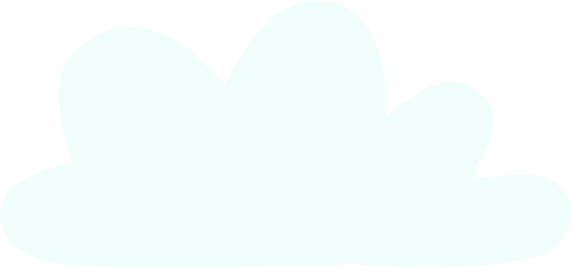 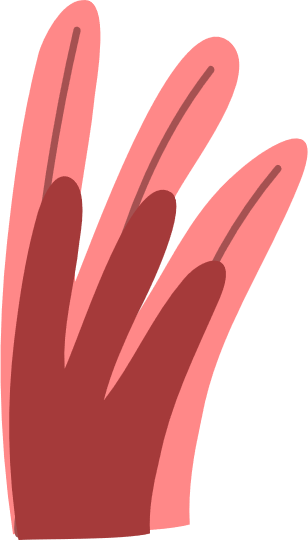 CHAPTER
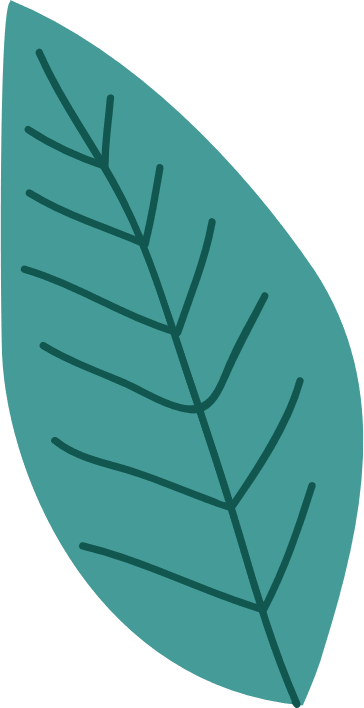 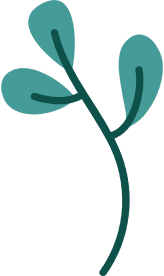 Quisque eu velit non nisi laoreet suscipit. Suspendisse placerat mauris a porttitorr fringilla. Fusce ut elit ligula. Nunc gravida diam a turpis dictum, id elementum enim lacinia. Aliquam tincidunt ex sem, quis vestibulum leo blandit eu. Quisque eu velit non .
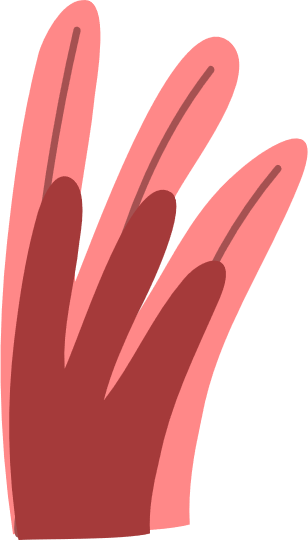 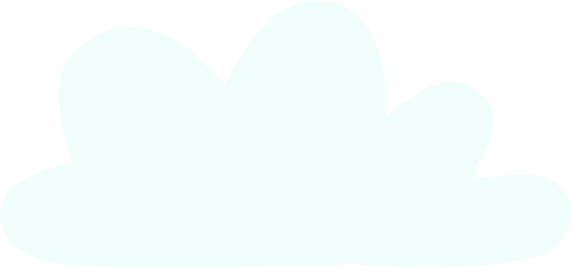 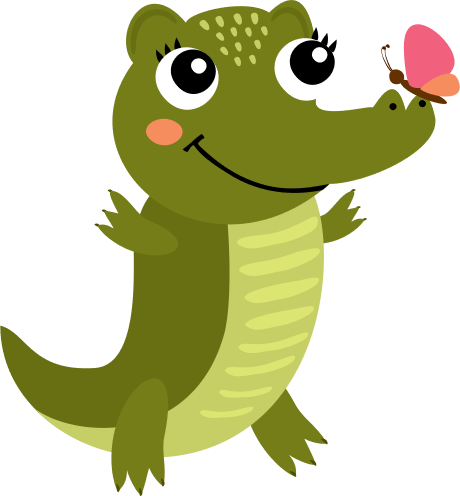 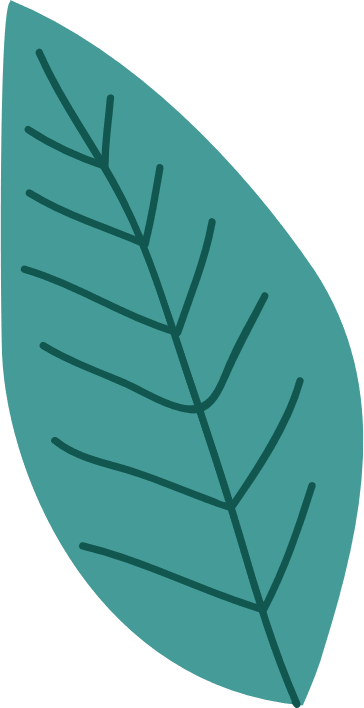 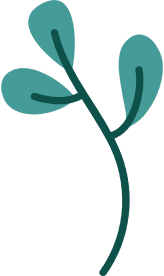 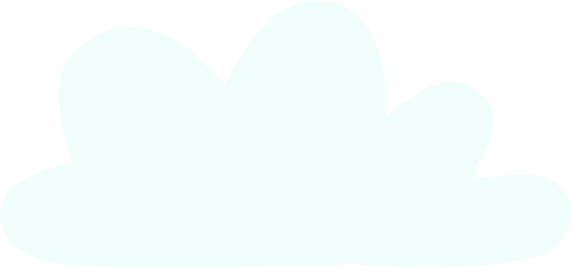 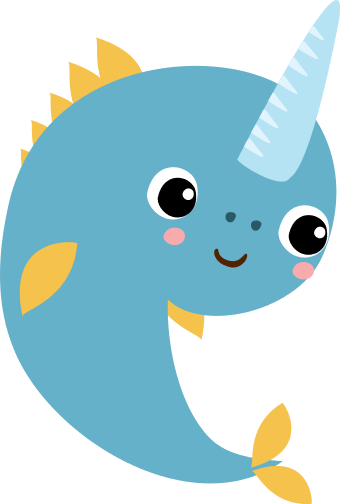 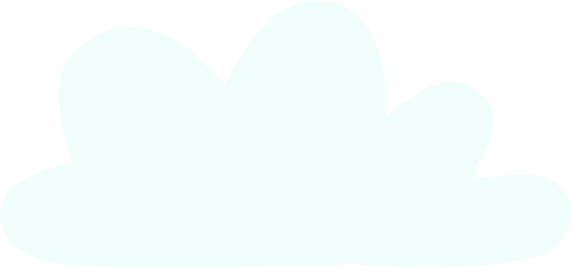 ANIMAL
TOY | HAPPY | FUNNY |SCHOOL
Quisque eu velit non nisi laoreet suscipit. Suspendisse placerat mauris a porttitorr fringilla. Fusce ut elit ligula. Nunc gravida diam a turpis dictum, id elementum enim lacinia. Aliquam tincidunt ex sem, quis vestibulum leo blandit eu. Quisque eu velit non nisi laoreet suscipit. Suspendisse placerat mauris a porttitorr fringilla. Fusce ut elit ligula. Nunc gravida diam a turpis dictum, id elementum enim lacinia. Aliquam tincidunt ex sem, quis vestibulum leo blandit eu.
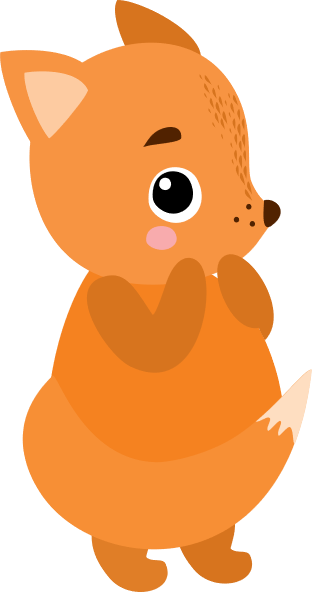 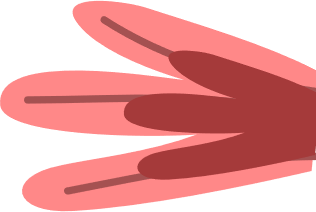 STUDIES FOR EASY
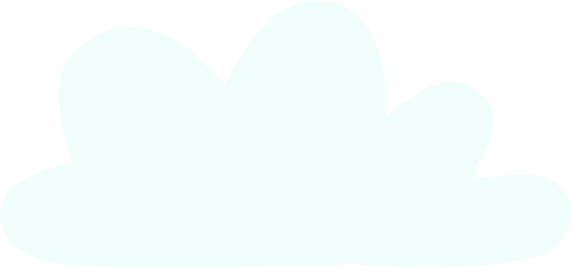 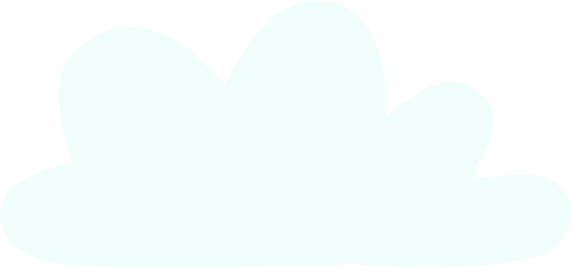 B
A
C
Nunc gravida diam a turpis dictum, id elementum enim lacinia.
Nunc gravida diam a turpis dictum, id elementum enim lacinia.
Nunc gravida diam a turpis dictum, id elementum enim lacinia.
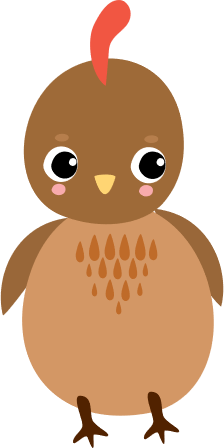 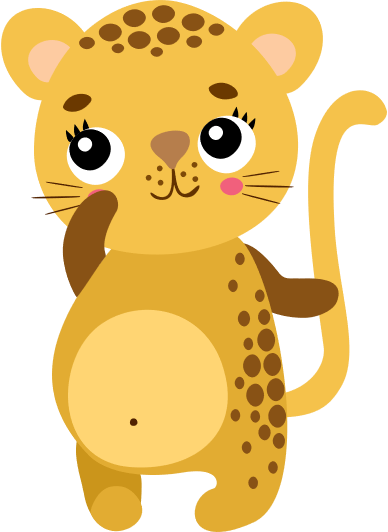 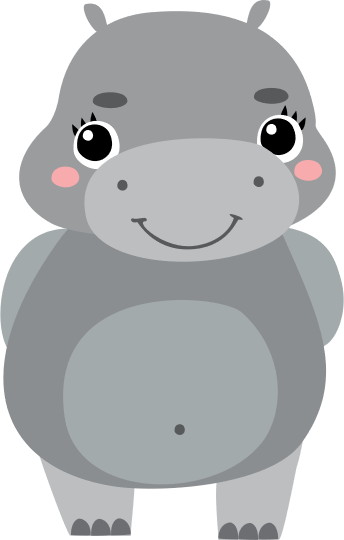 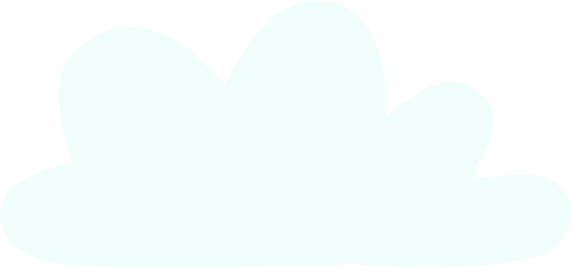 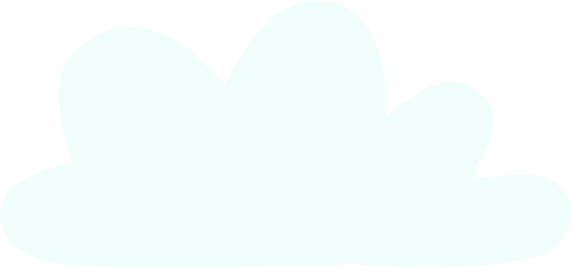 CHAPTER
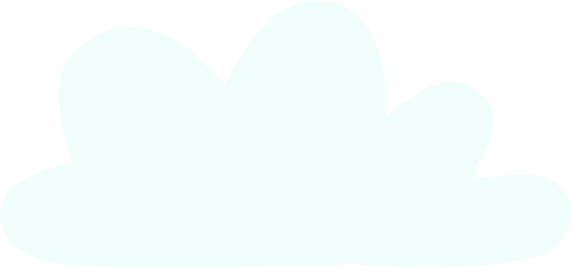 Quisque eu velit non nisi laoreet suscipit. Suspendisse placerat mauris a porttitorr fringilla. Fusce ut elit ligula. Nunc gravida diam a turpis dictum, id elementum enim lacinia. Aliquam tincidunt ex sem, quis vestibulum leo blandit eu. Quisque eu velit non
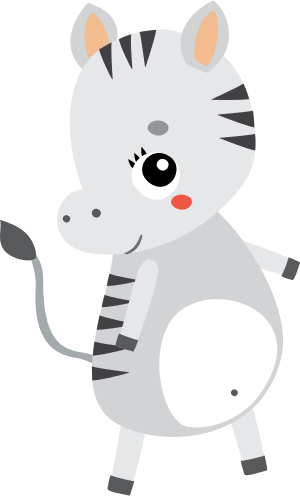 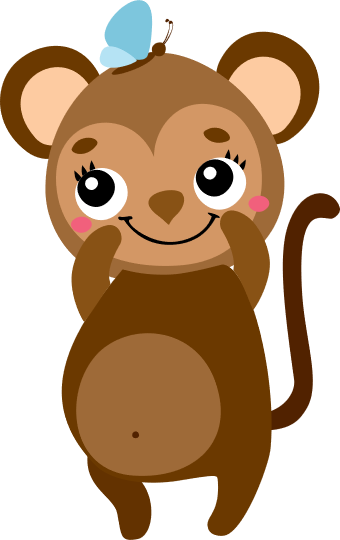 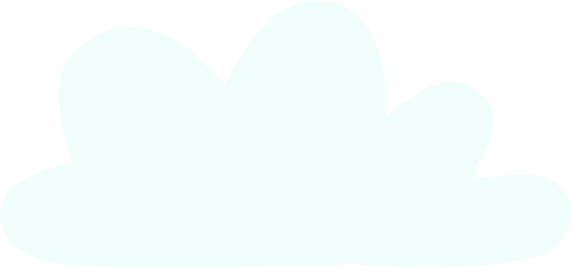 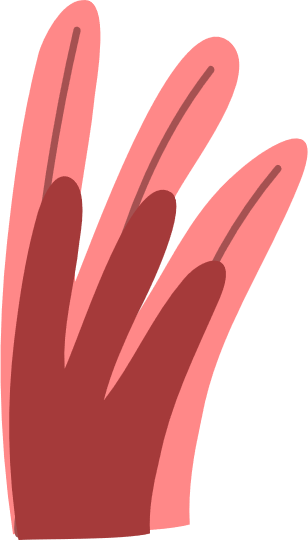 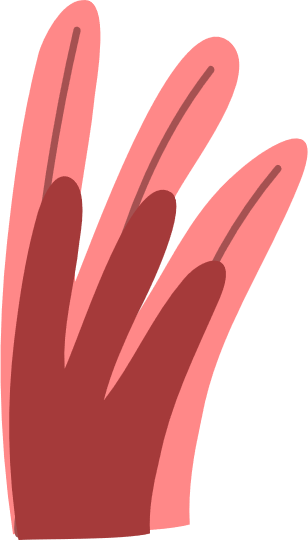 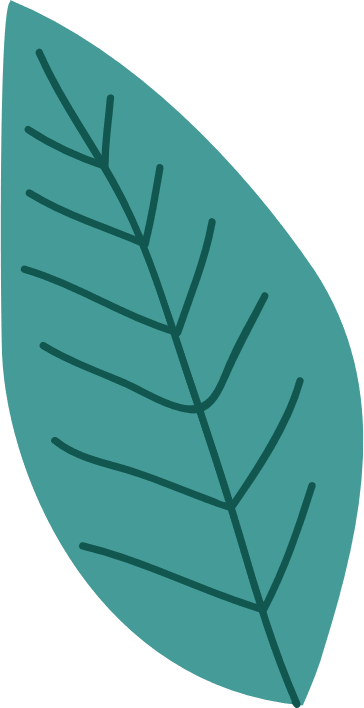 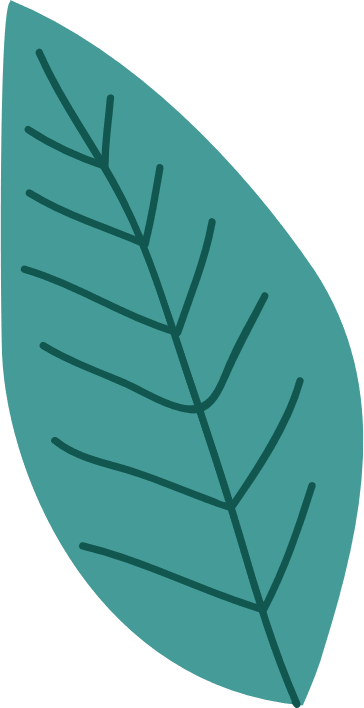 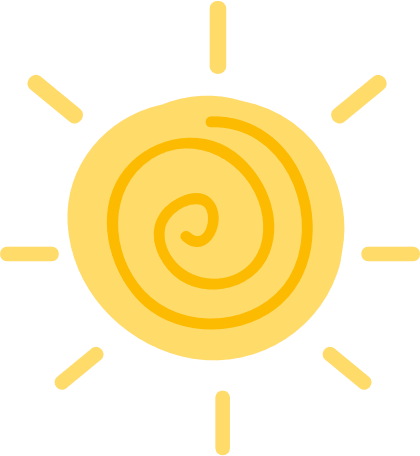 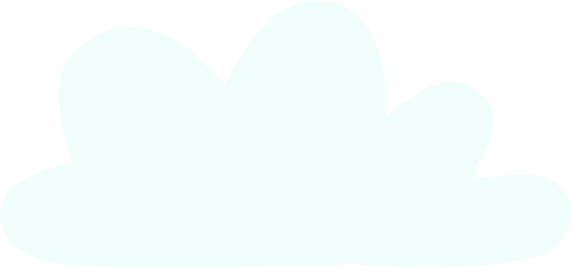 01
Nullam est justo, mollis sed lorem at, hendrerit blandit metus. Ut lacinia ex ut mauris luctus, non cursus nisi consectetur.
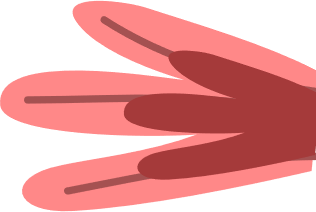 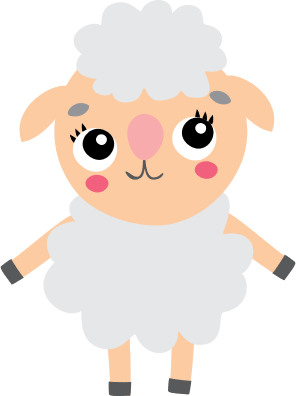 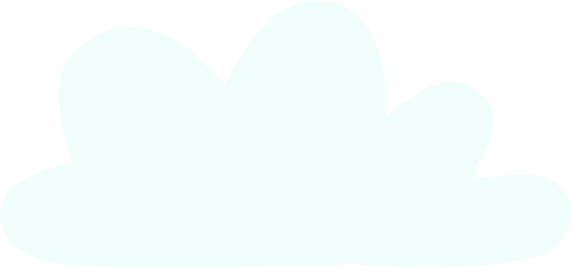 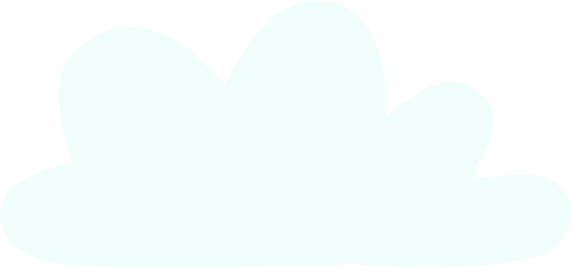 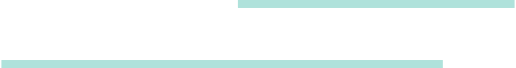 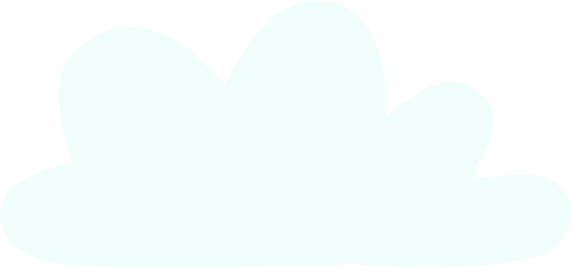 ANIMAL
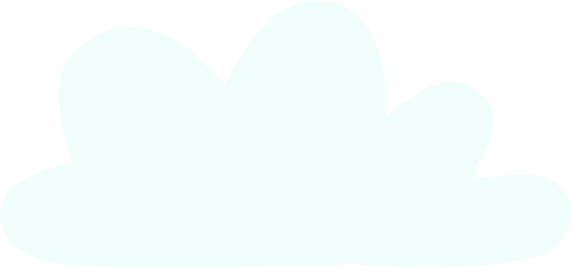 Quisque eu velit non nisi laoreet suscipit. Suspendisse placerat mauris a porttitorr fringilla. Fusce ut elit ligula. Nunc gravida diam a turpis dictum, id elementum enim lacinia. Aliquam tincidunt ex sem, quis vestibulum leo blandit eu. Quisque eu velit non
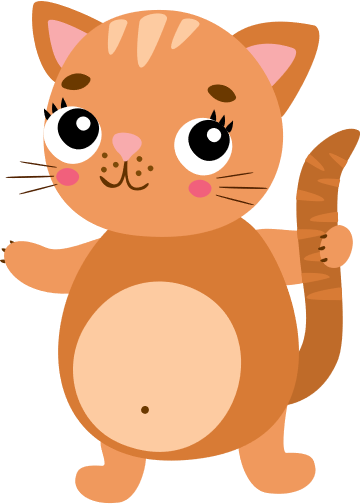 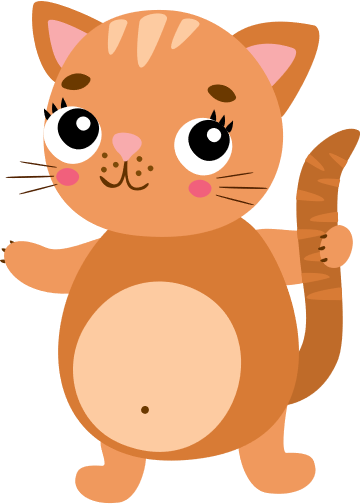 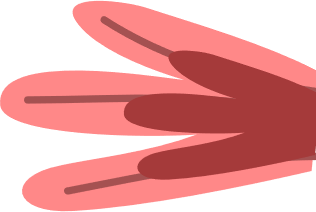 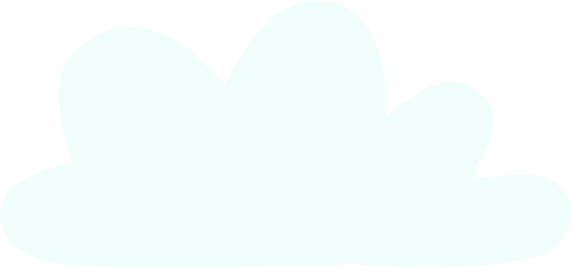 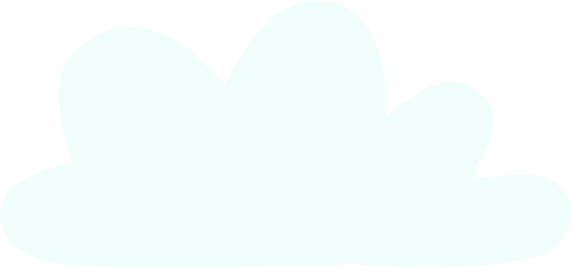 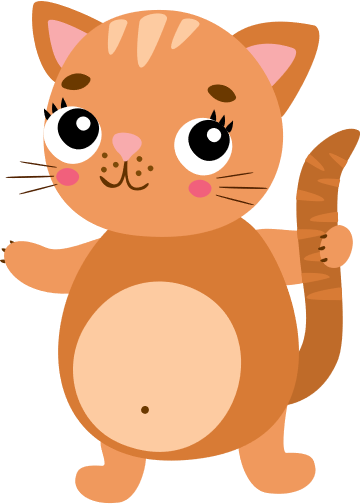 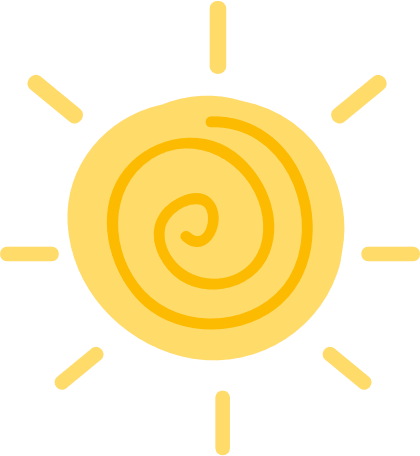 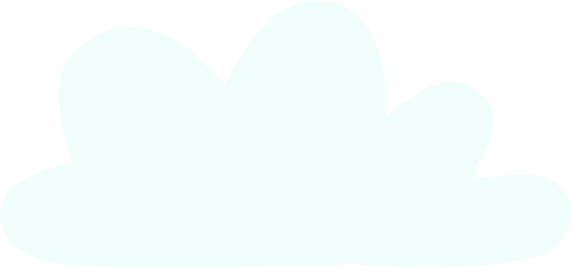 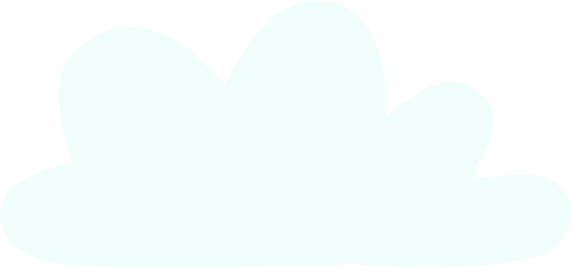 02
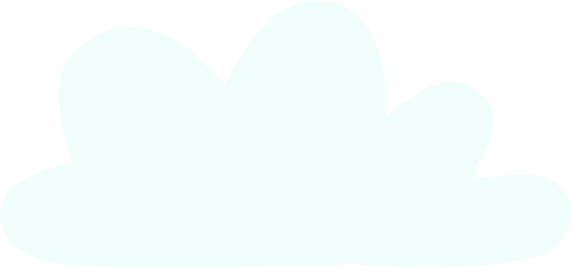 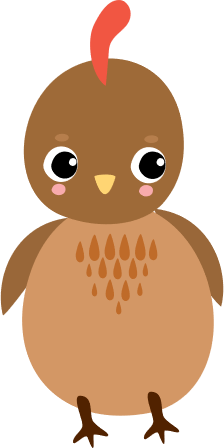 ANIMAL
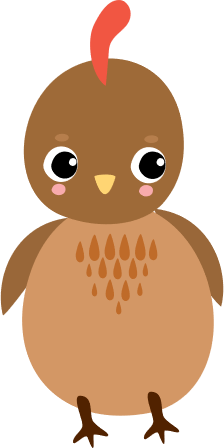 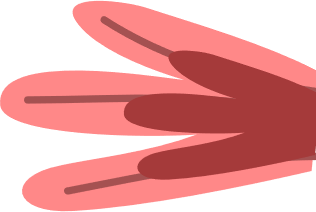 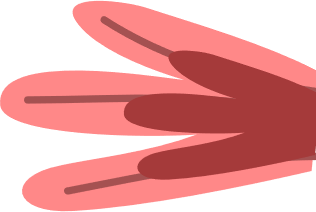 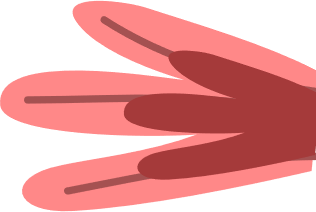 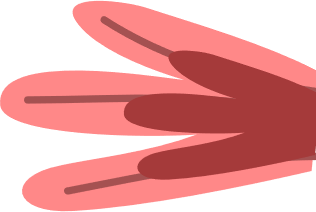 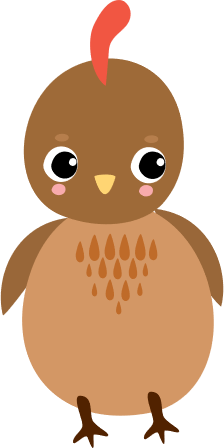 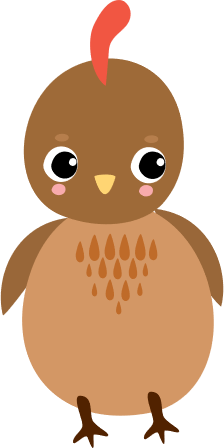 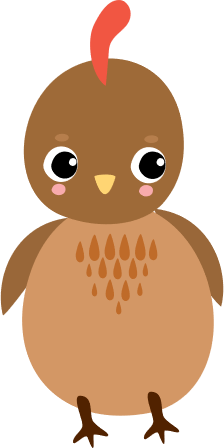 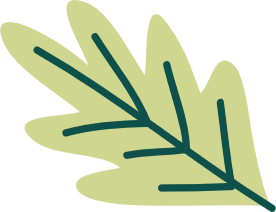 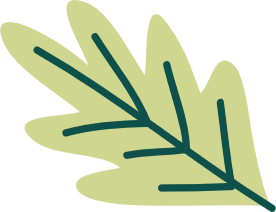 STUDIES FOR EASY
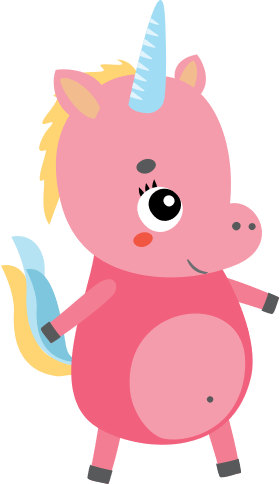 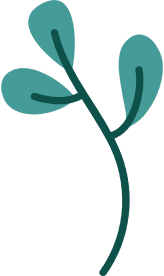 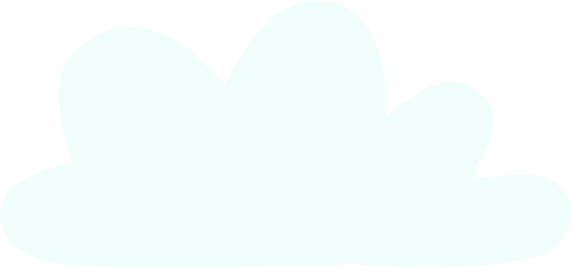 Quisque eu velit non nisi laoreet suscipit. Suspendisse placerat mauris a porttitorr fringilla. Fusce ut elit ligula. Nunc gravida diam a turpis dictum, id elementum enim lacinia. Aliquam tincidunt ex sem, quis vestibulum leo blandit eu. Quisque eu velit non
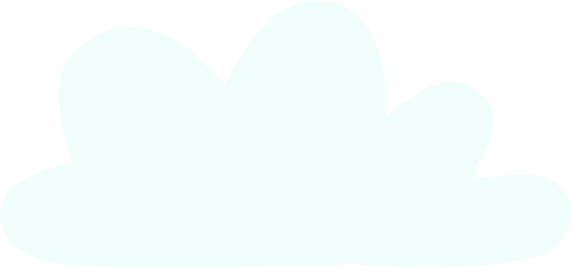 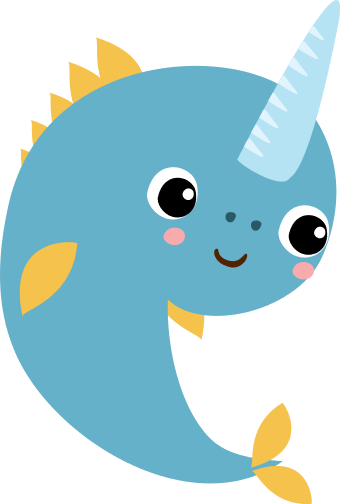 STUDIES FOR EASY
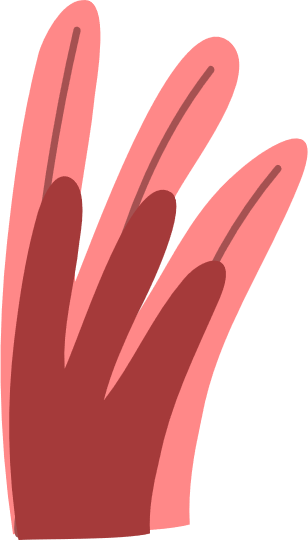 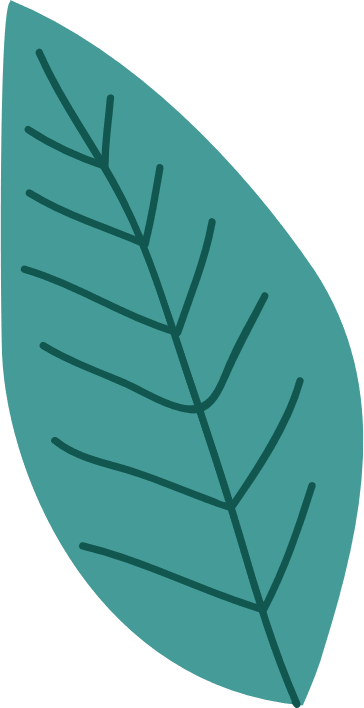 Quisque eu velit non nisi laoreet suscipit. Suspendisse placerat mauris a porttitorr fringilla. Fusce ut elit ligula. Nunc gravida diam a turpis dictum, id elementum enim lacinia. Aliquam tincidunt ex sem, quis vestibulum leo blandit eu. Quisque eu velit non
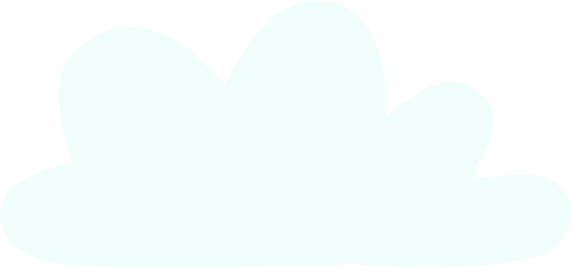 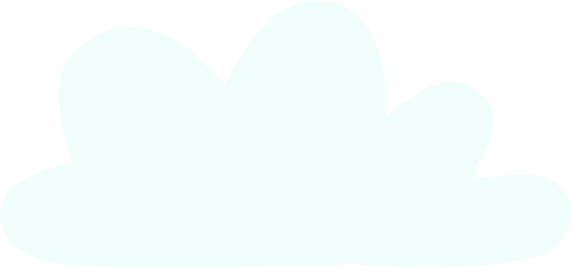 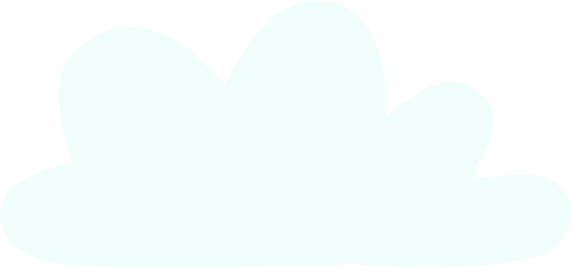 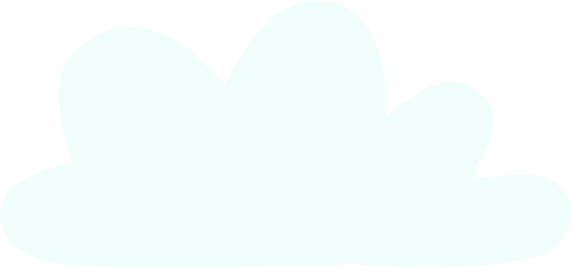 Nullam est justo, mollis sed lorem at, hendrerit blandit metus.
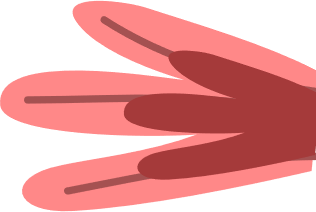 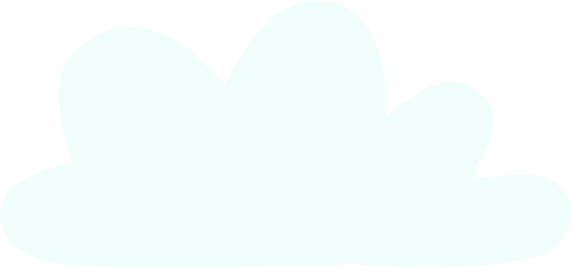 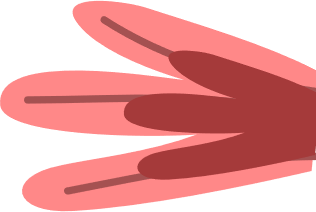 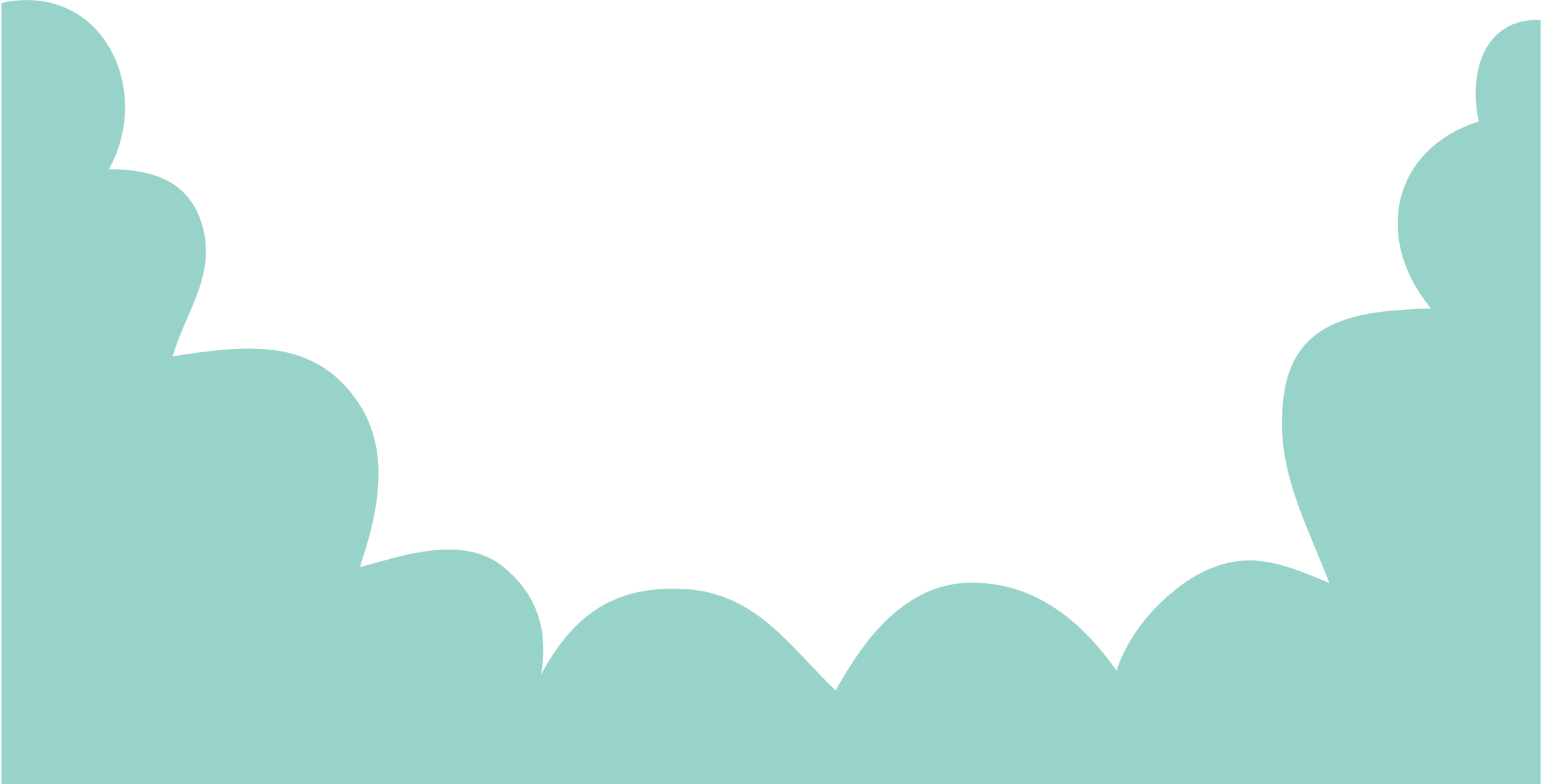 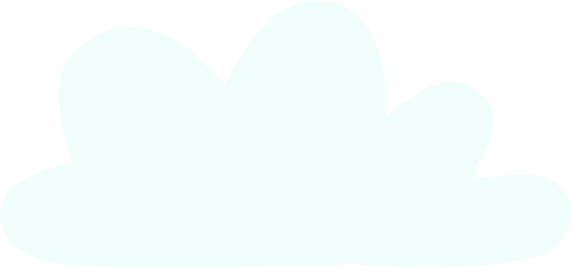 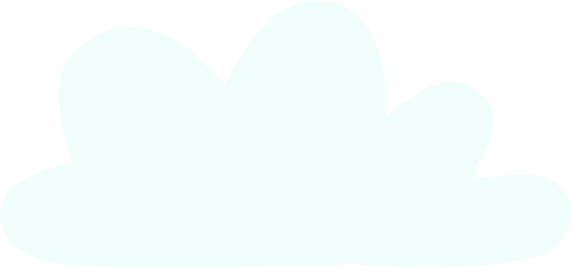 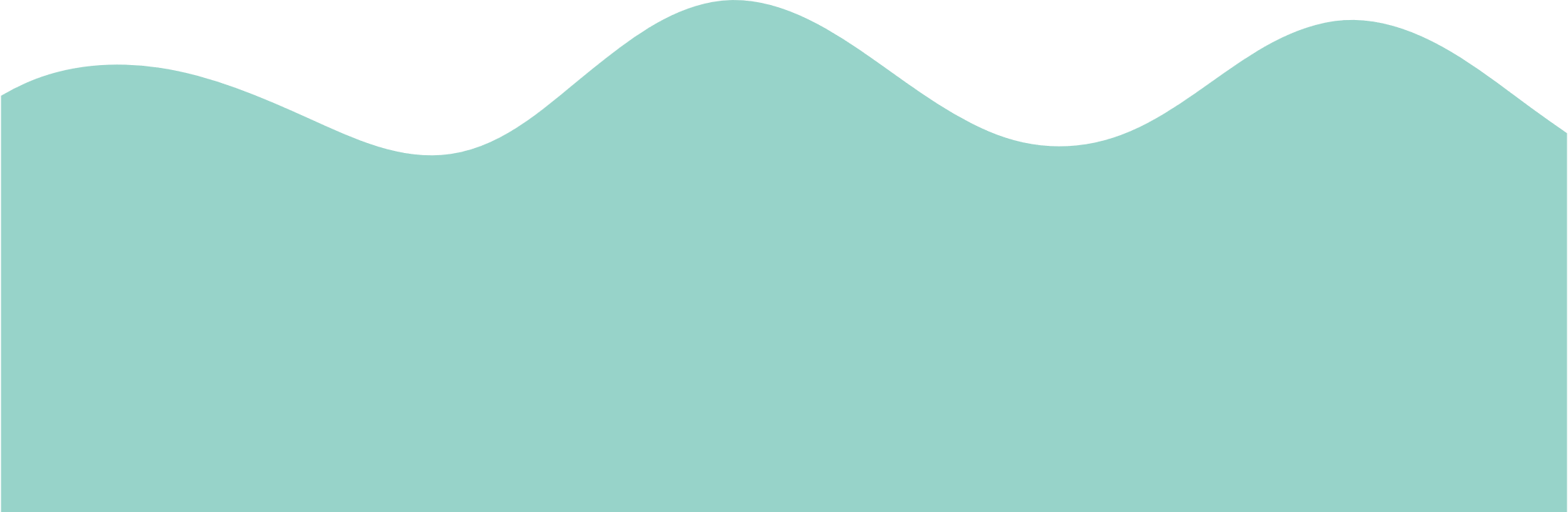 CHAPTER
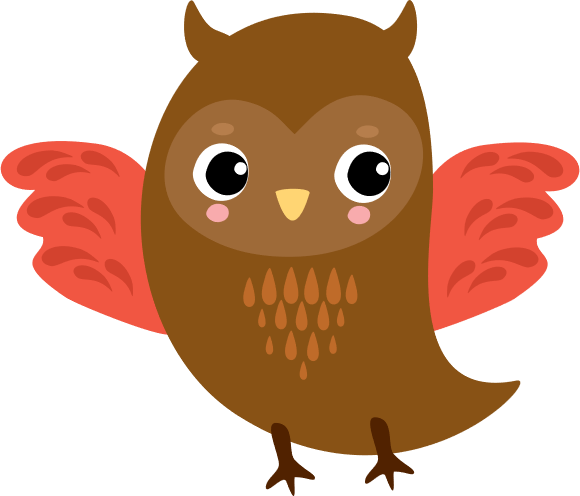 Nunc gravida diam a turpis dictum, id elementum enim lacinia.
Nunc gravida diam a turpis dictum, id elementum enim lacinia.
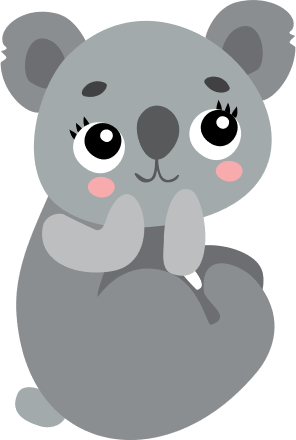 Nunc gravida diam a turpis dictum, id elementum enim lacinia.
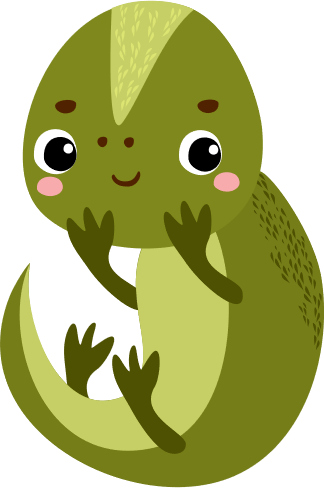 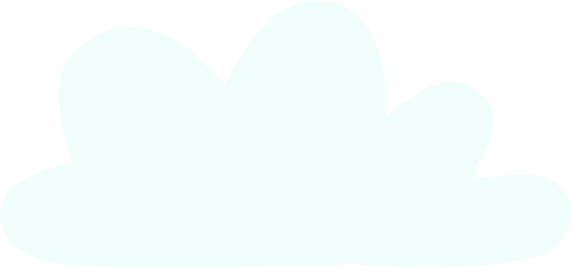 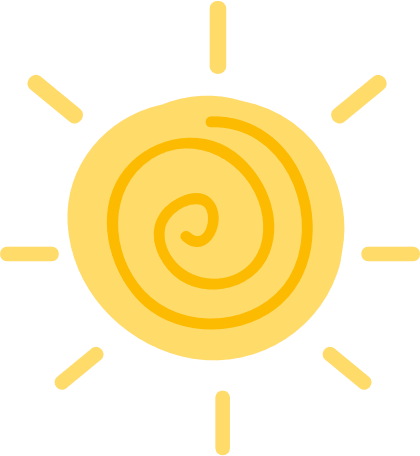 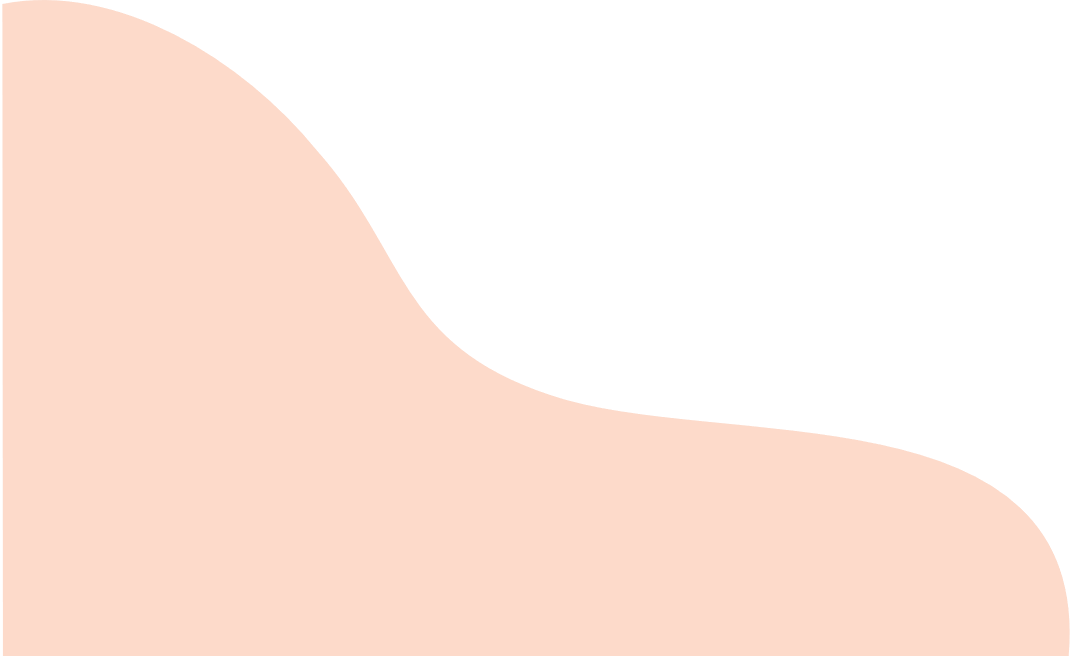 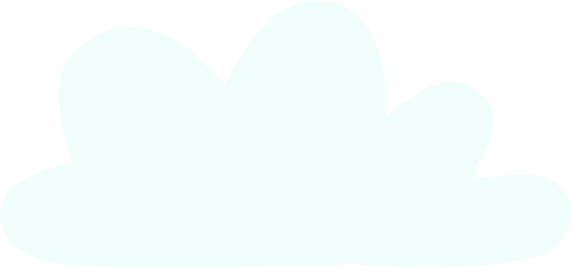 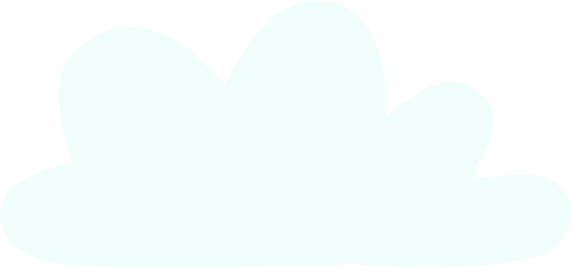 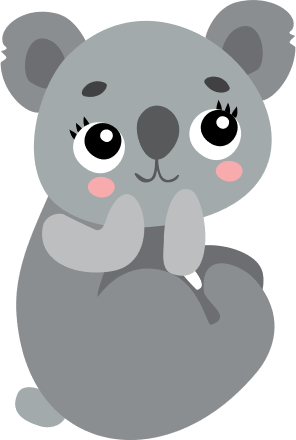 CHAPTER
Quisque eu velit non nisi laoreet suscipit. Suspendisse placerat mauris a porttitorr fringilla.
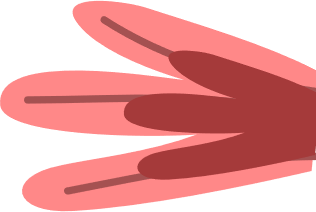 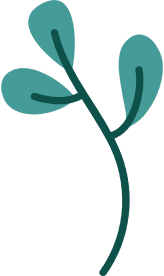 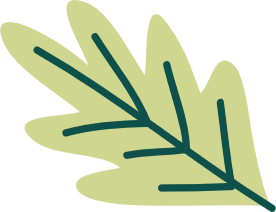 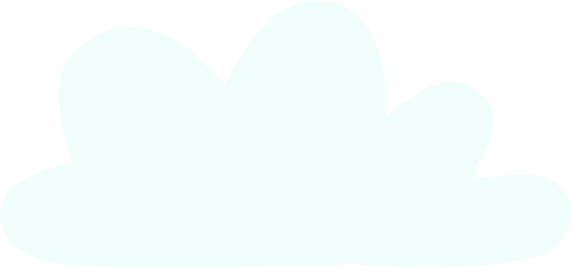 FUNNY
02
01
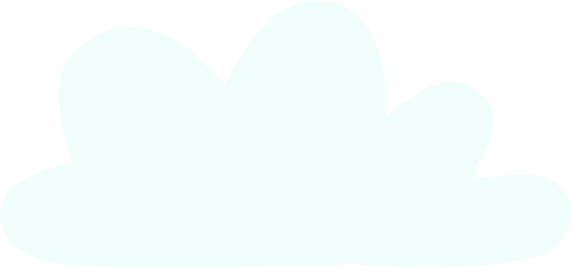 TOY | HAPPY | FUNNY |SCHOOL
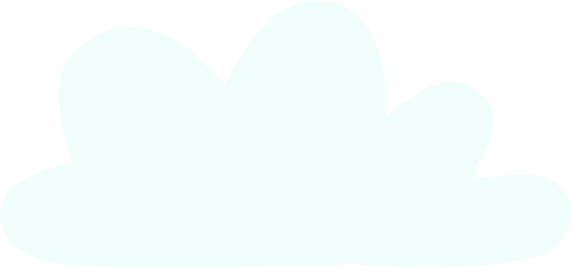 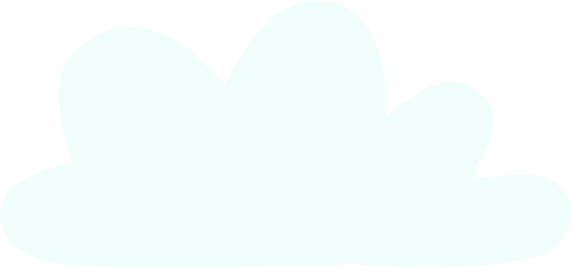 Quisque eu velit non nisi laoreet suscipit. Suspendisse placerat mauris a porttitorr fringilla. Fusce ut elit ligula. Nunc gravida diam a turpis dictum, id elementum enim lacinia. Aliquam tincidunt ex sem, quis vestibulum leo blandit eu. Quisque eu velit non
Quisque eu velit non nisi laoreet suscipit. Suspendisse placerat mauris a porttitorr fringilla. Fusce ut elit ligula. Nunc gravida diam a turpis dictum, id elementum enim lacinia. Aliquam tincidunt ex sem, quis vestibulum leo blandit eu. Quisque eu velit non
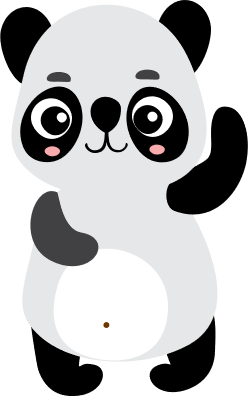 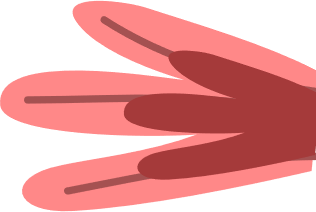 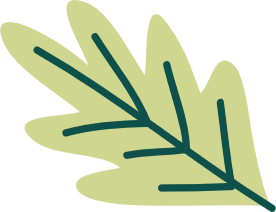 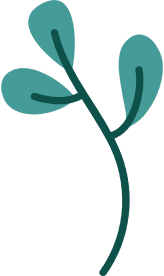 CHAPTER
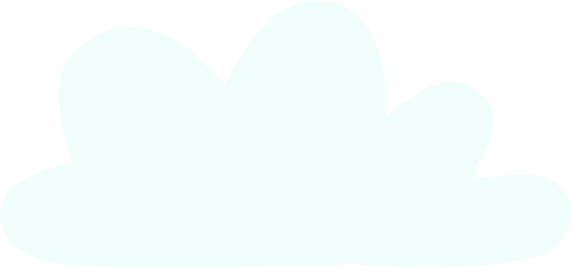 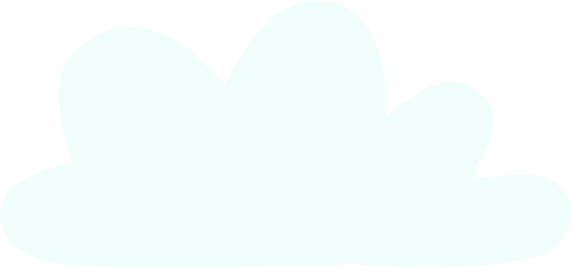 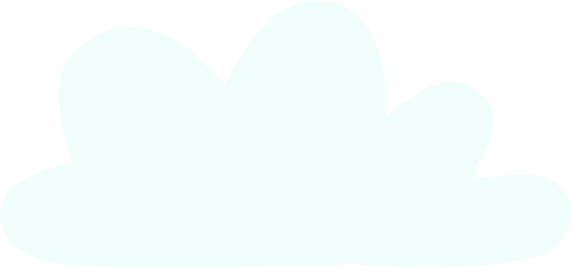 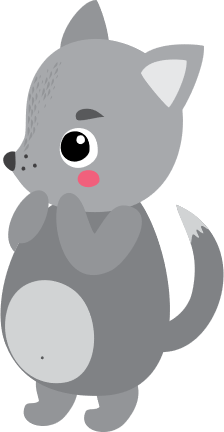 SCHOOL
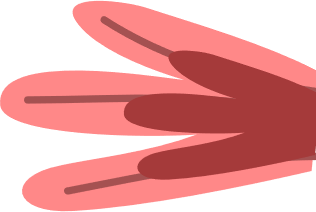 FUNNY
TOY
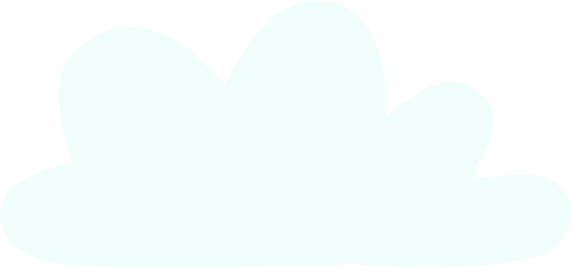 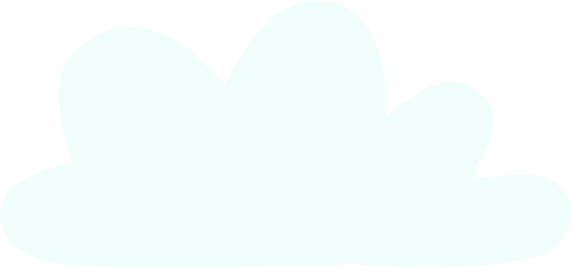 TOY | HAPPY | FUNNY |SCHOOL
FUNNY
Quisque eu velit non nisi laoreet suscipit. Suspendisse placerat mauris a porttitorr fringilla. Fusce ut elit ligula. Nunc gravida diam a turpis dictum, id elementum enim lacinia. Aliquam tincidunt ex sem, quis vestibulum leo blandit eu. Quisque eu velit non
Quisque eu velit non nisi laoreet suscipit. Suspendisse placerat mauris a porttitorr fringilla. Fusce ut elit ligula. Nunc gravida diam a turpis dictum, id elementum enim lacinia. Aliquam tincidunt ex sem, quis vestibulum leo blandit eu. Quisque eu velit non
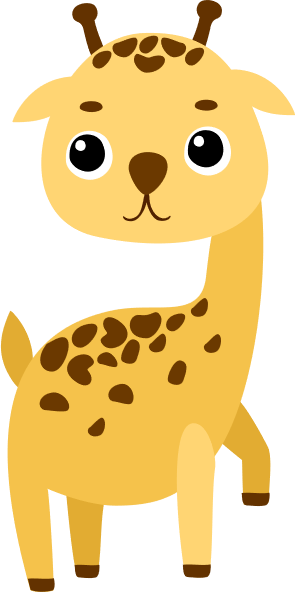 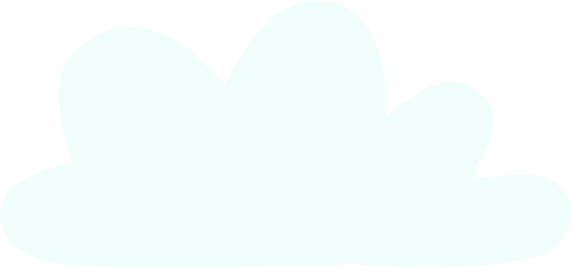 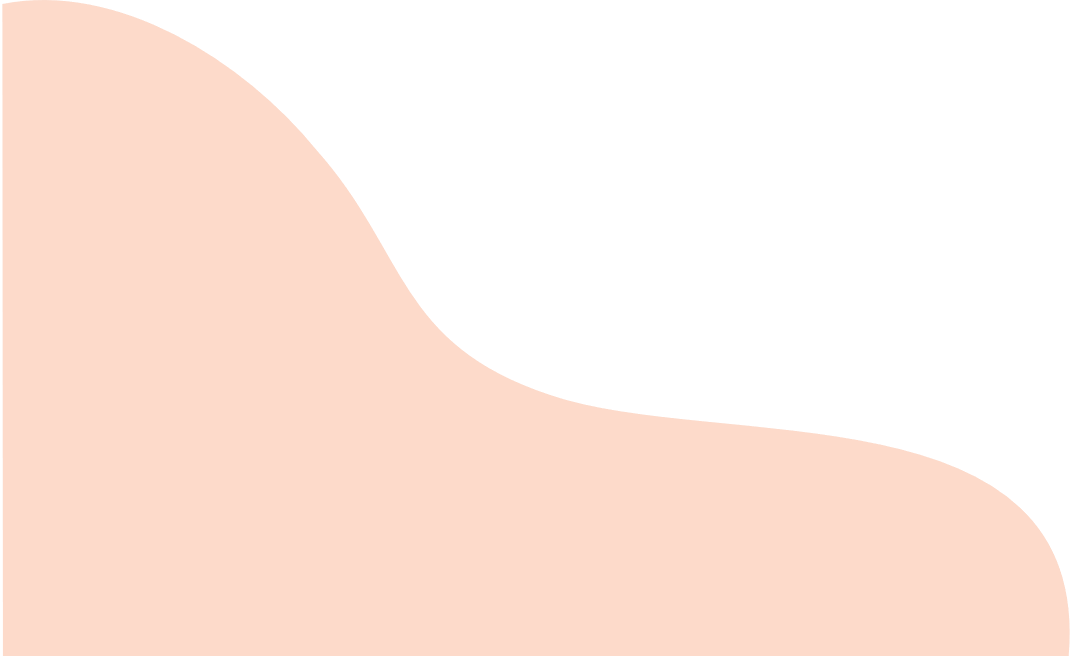 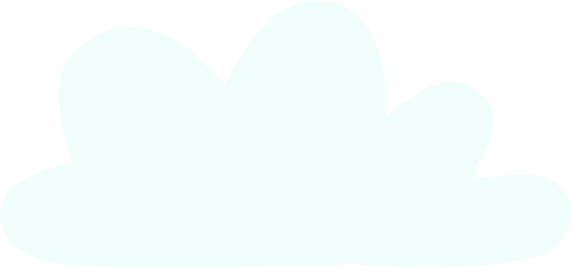 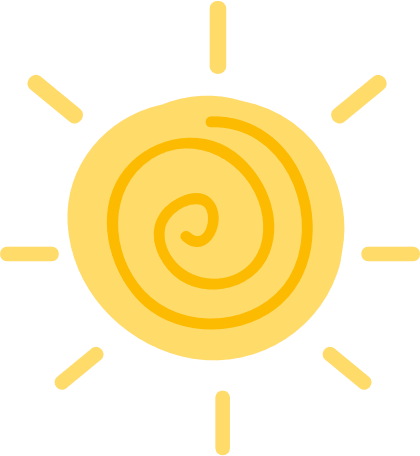 Animal
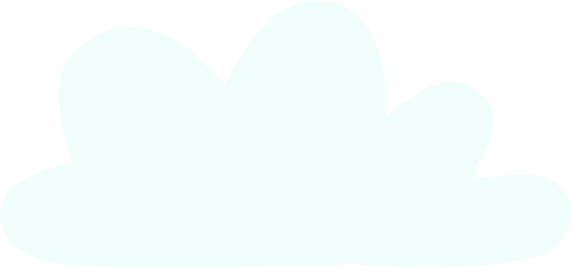 TOY | HAPPY | FUNNY |SCHOOL
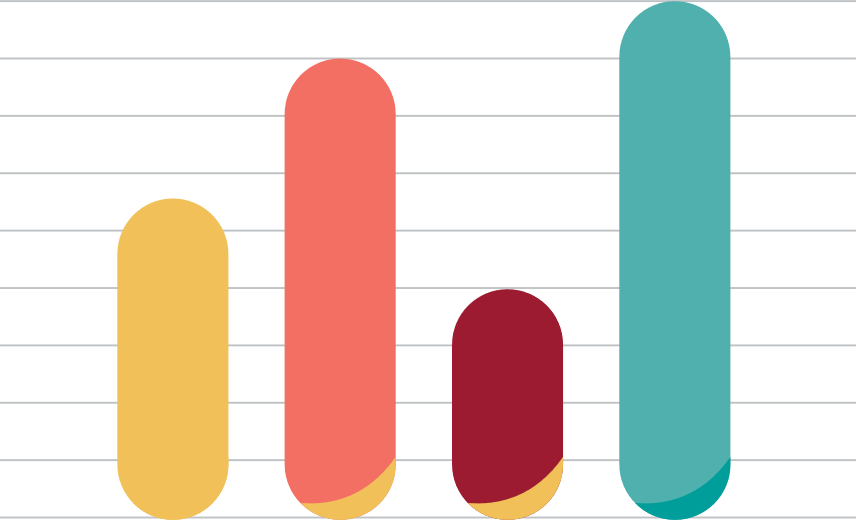 Quisque eu velit non nisi laoreet suscipit. Suspendisse placerat mauris a porttitorr fringilla. Fusce ut elit ligula. Nunc gravida diam a turpis dictum, id elementum enim lacinia. Aliquam tincidunt ex sem, quis vestibulum leo blandit eu. Quisque eu velit non
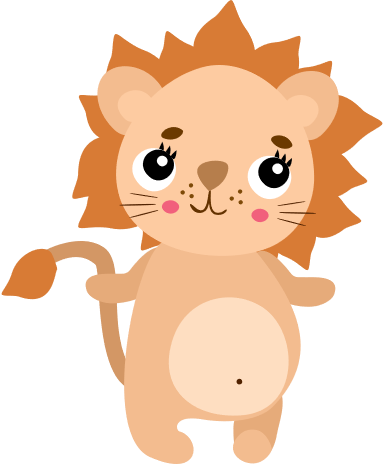 Nunc gravida diam a turpis dictum, id elementum enim lacinia.
Nunc gravida diam a turpis dictum, id elementum enim lacinia.
Nunc gravida diam a turpis dictum, id elementum enim lacinia.
01
02
03
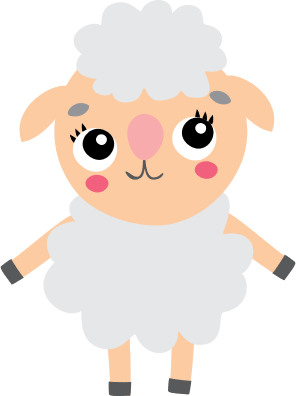 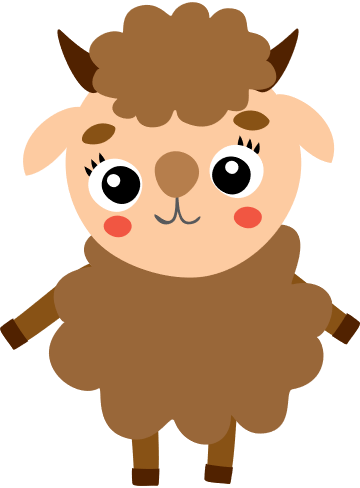 HAPPY
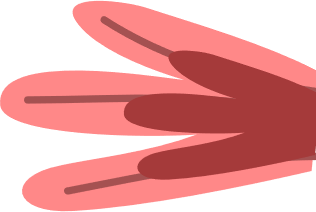 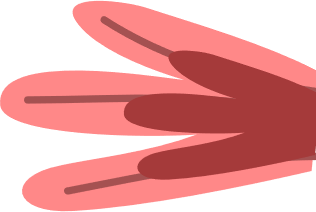 animal
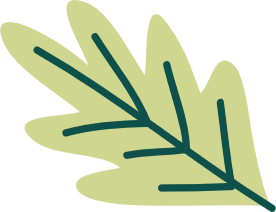 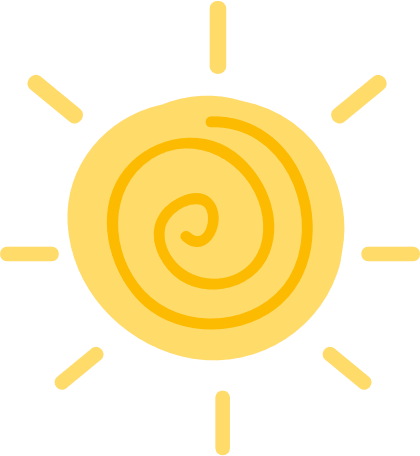 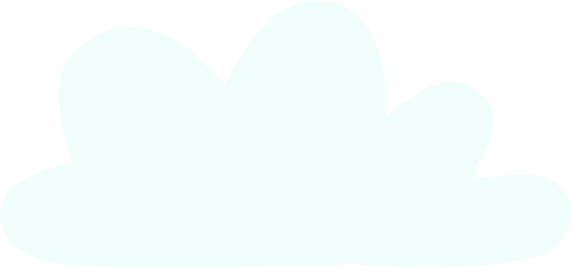 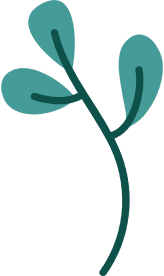 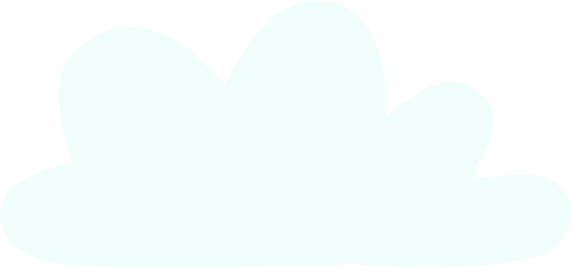 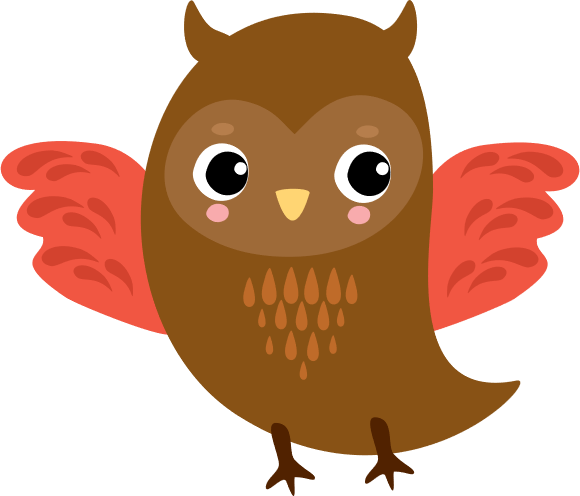 Thank
you
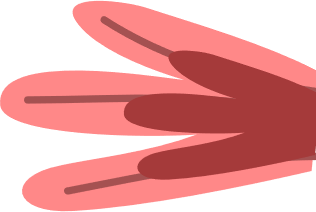 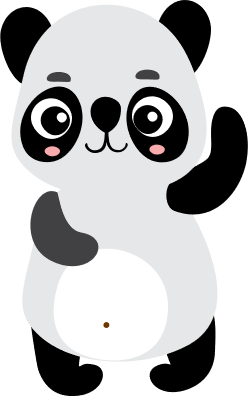 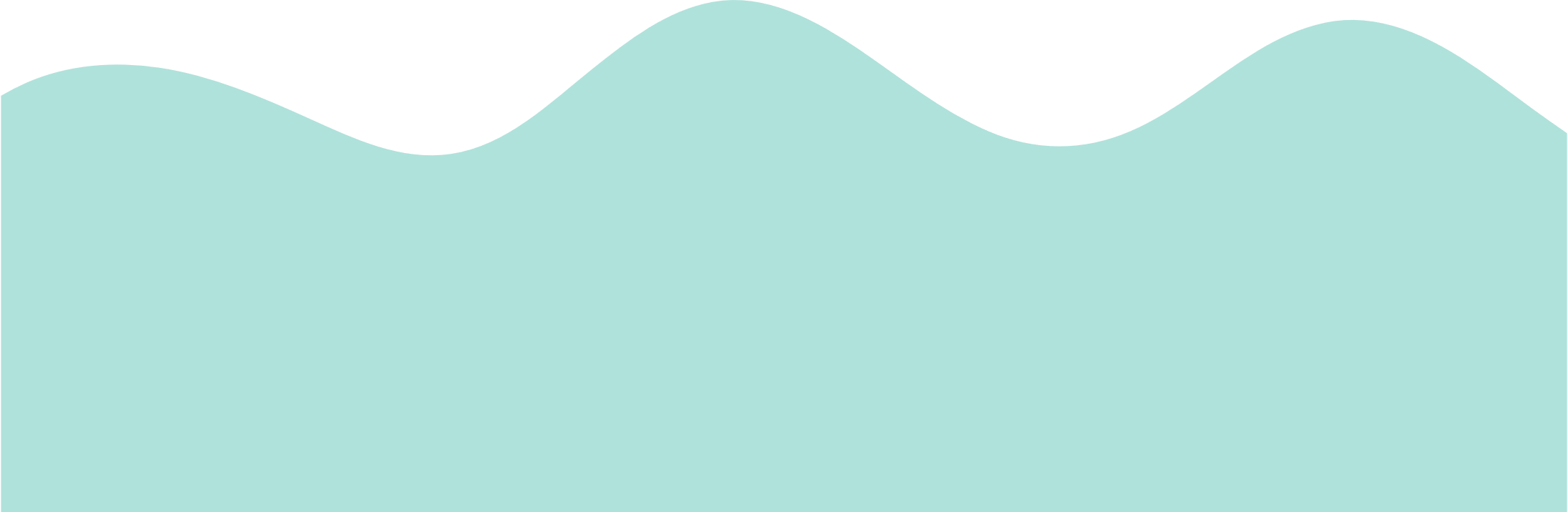 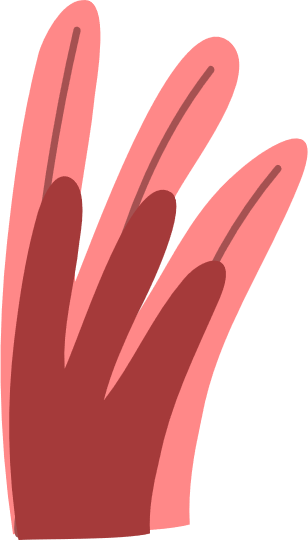